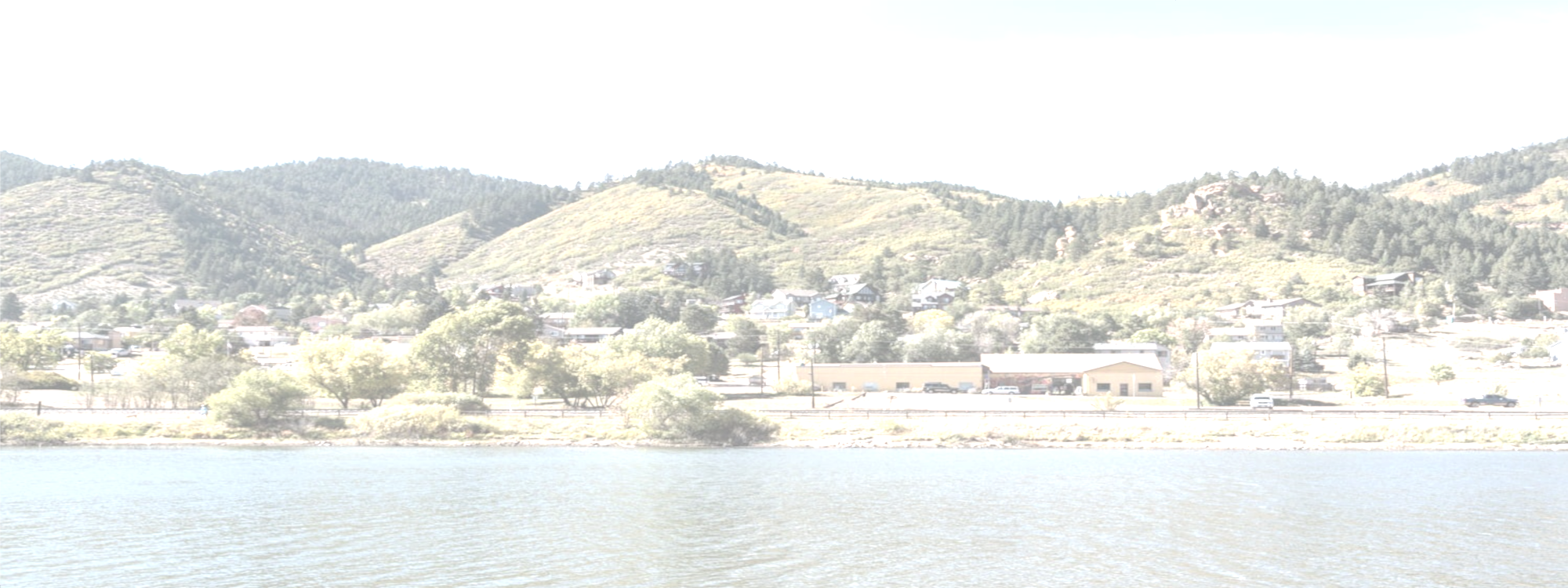 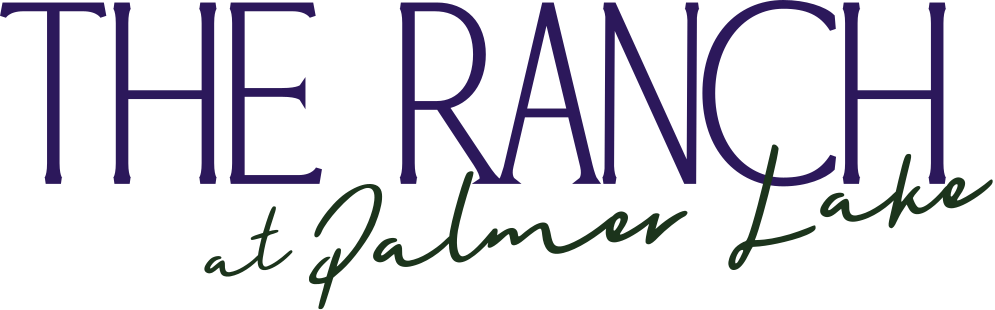 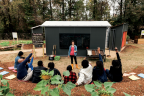 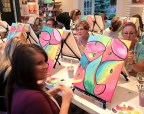 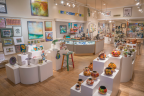 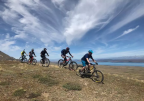 Outdoors
ArtS
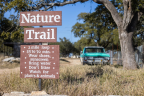 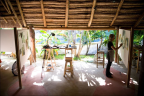 History
Dining
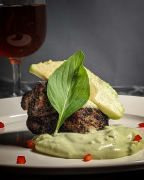 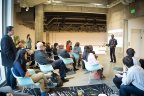 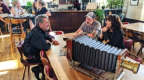 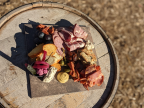 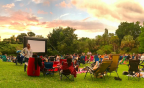 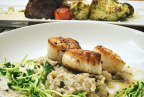 Art
Live Music
Performing Arts
Film Screenings /  Movie Nights
Community Art Classes
Cooking Classes
Artist in Residence    Program
Co-op Art Gallery
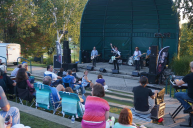 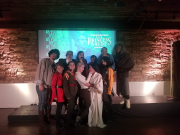 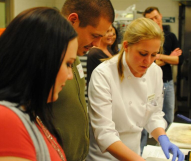 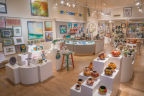 Outdoors
Community Sports    Leagues
Weekly Bike Gatherings
Walking, Running and     Trail Hiking
Movement Studies
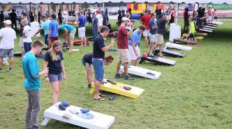 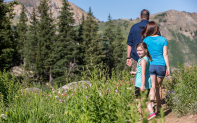 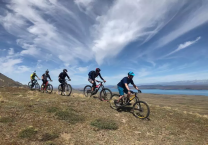 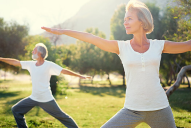 History
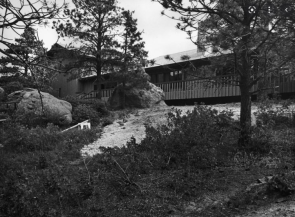 Organic Farm and Meadows
Animal Education
Intentional Preservation
Sustainability
Community Garden
Hop Yard, Orchard
Cultivating Community
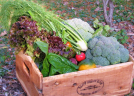 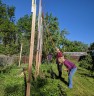 Dining
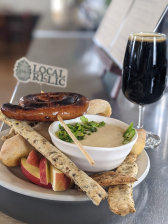 Common Cup
Bread, Board and Bottle
Locals
Paired Fare
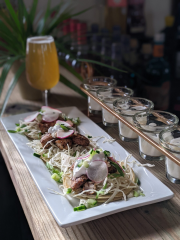 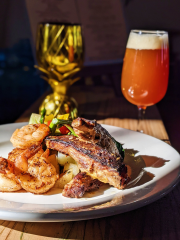 Dining
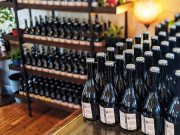 Local Relic Farmhouse
Cellermaster Wines
Shake/Stir
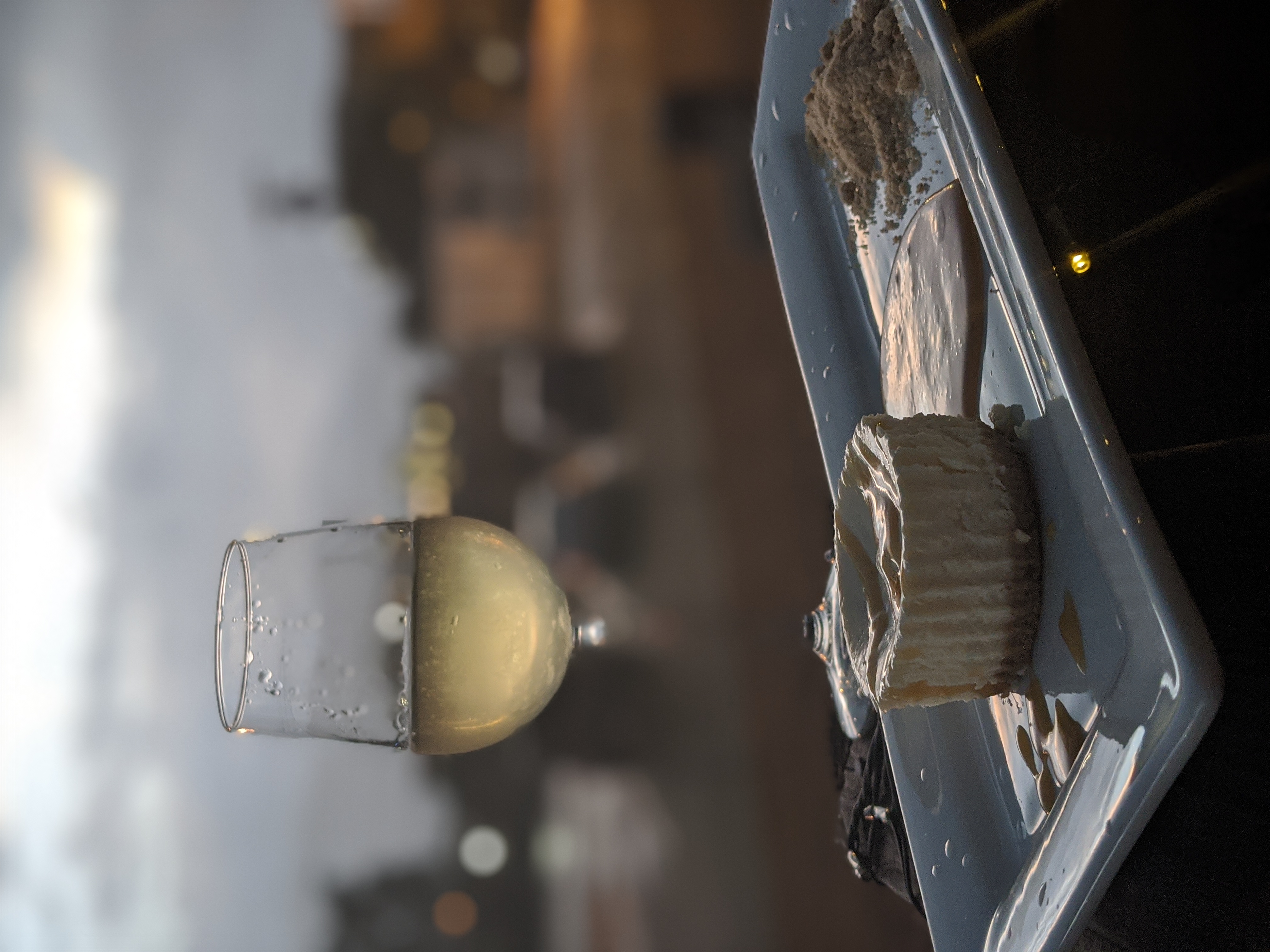 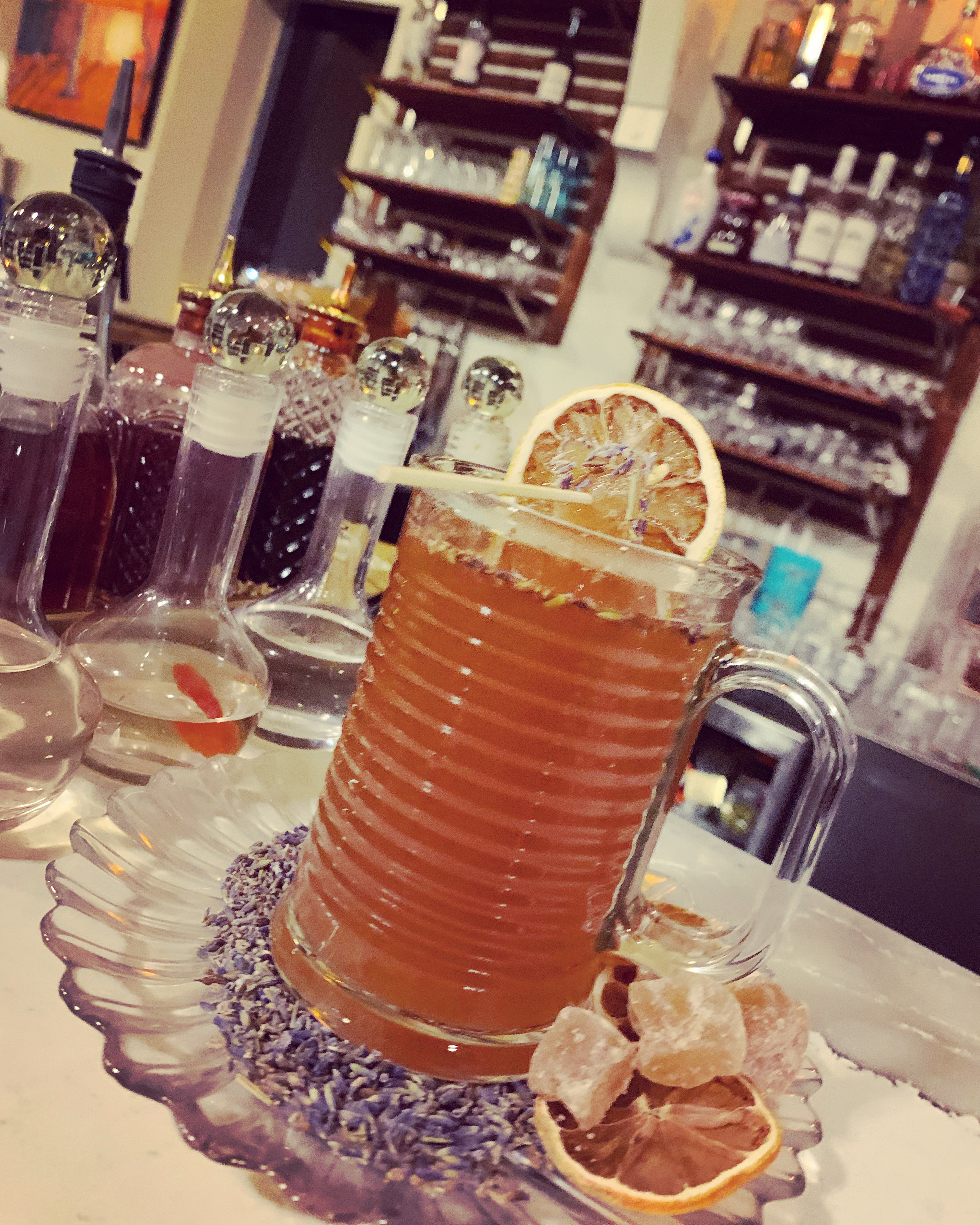 Events
Private Events
Weddings / Family Gatherings
Community Organizations
Corporate Retreats
Social Gatherings
Community Events
Live Music / Theater
Farmer’s Markets
Themed Festivals
Holiday Events
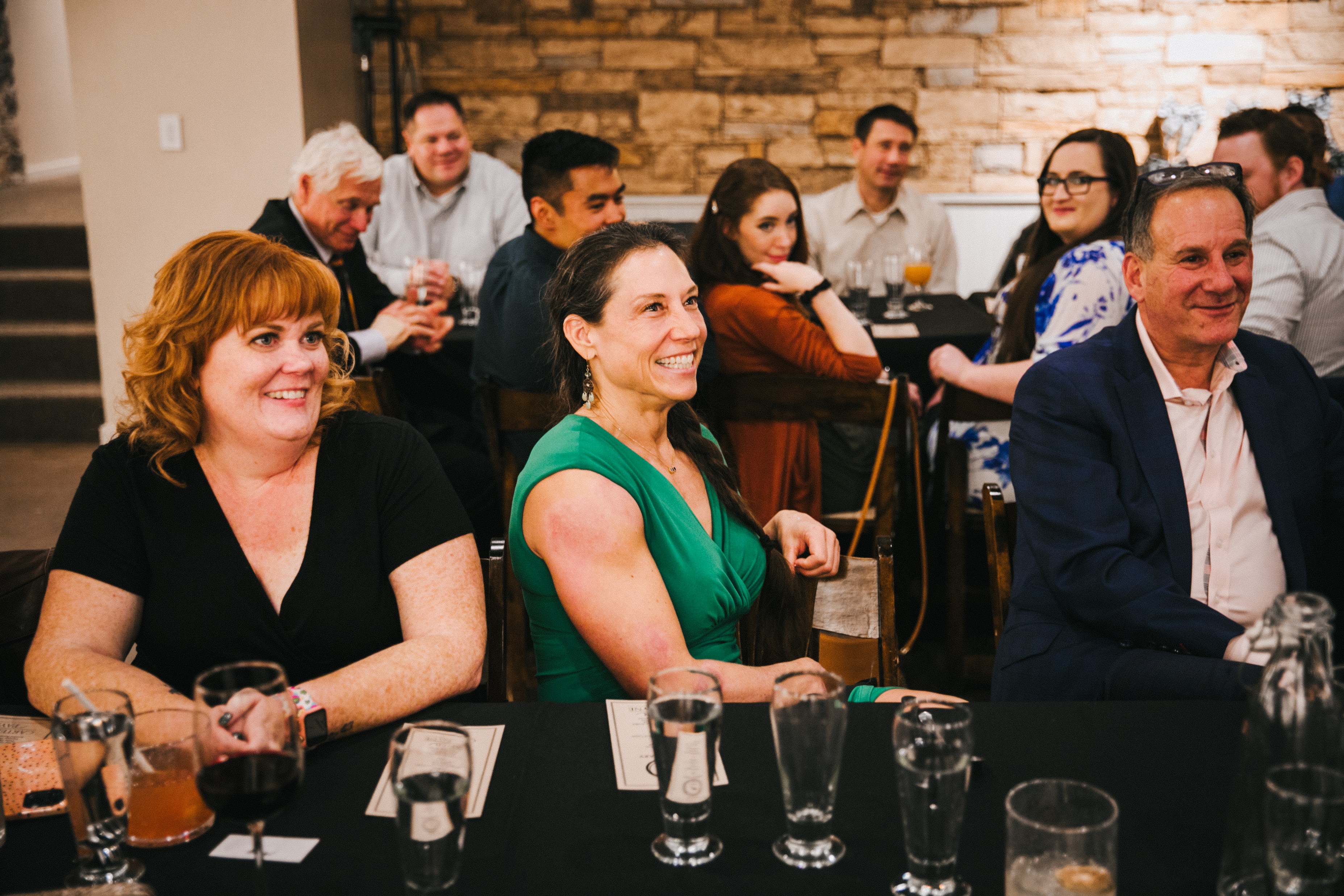 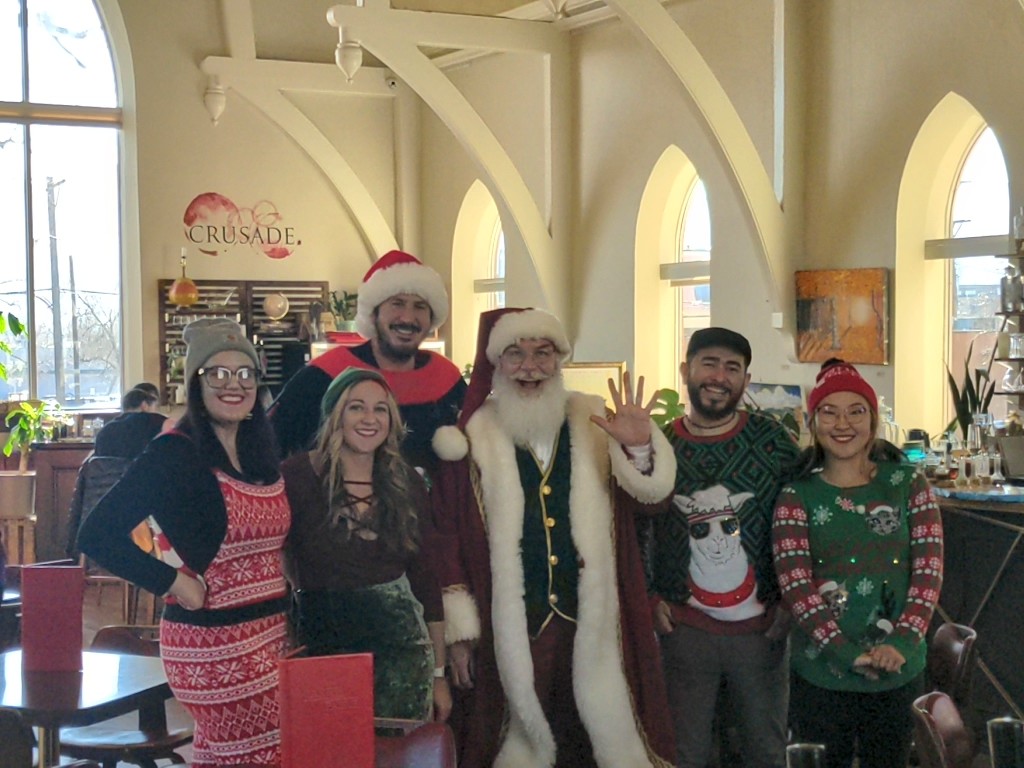 Who we are
Our other projects
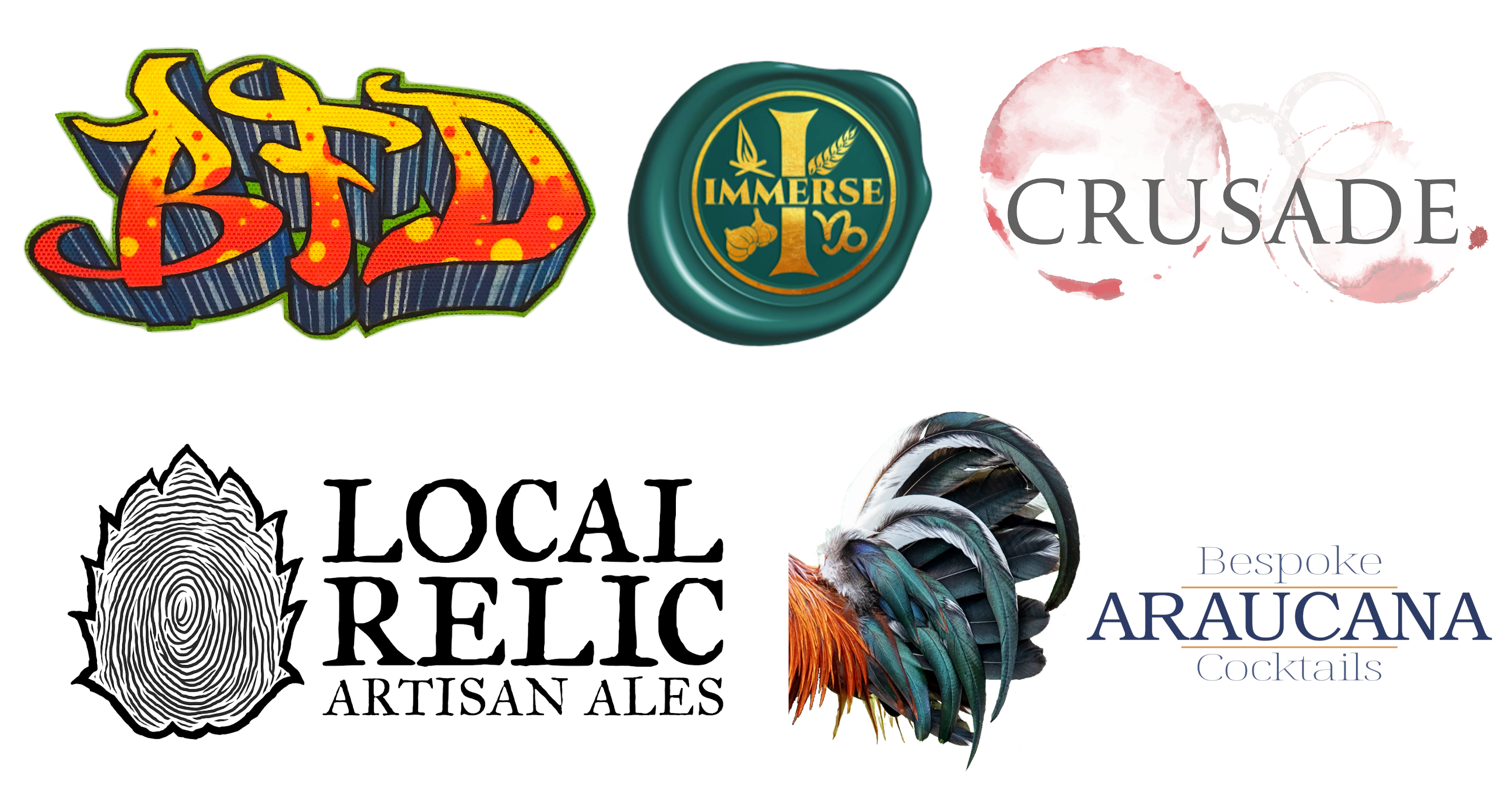 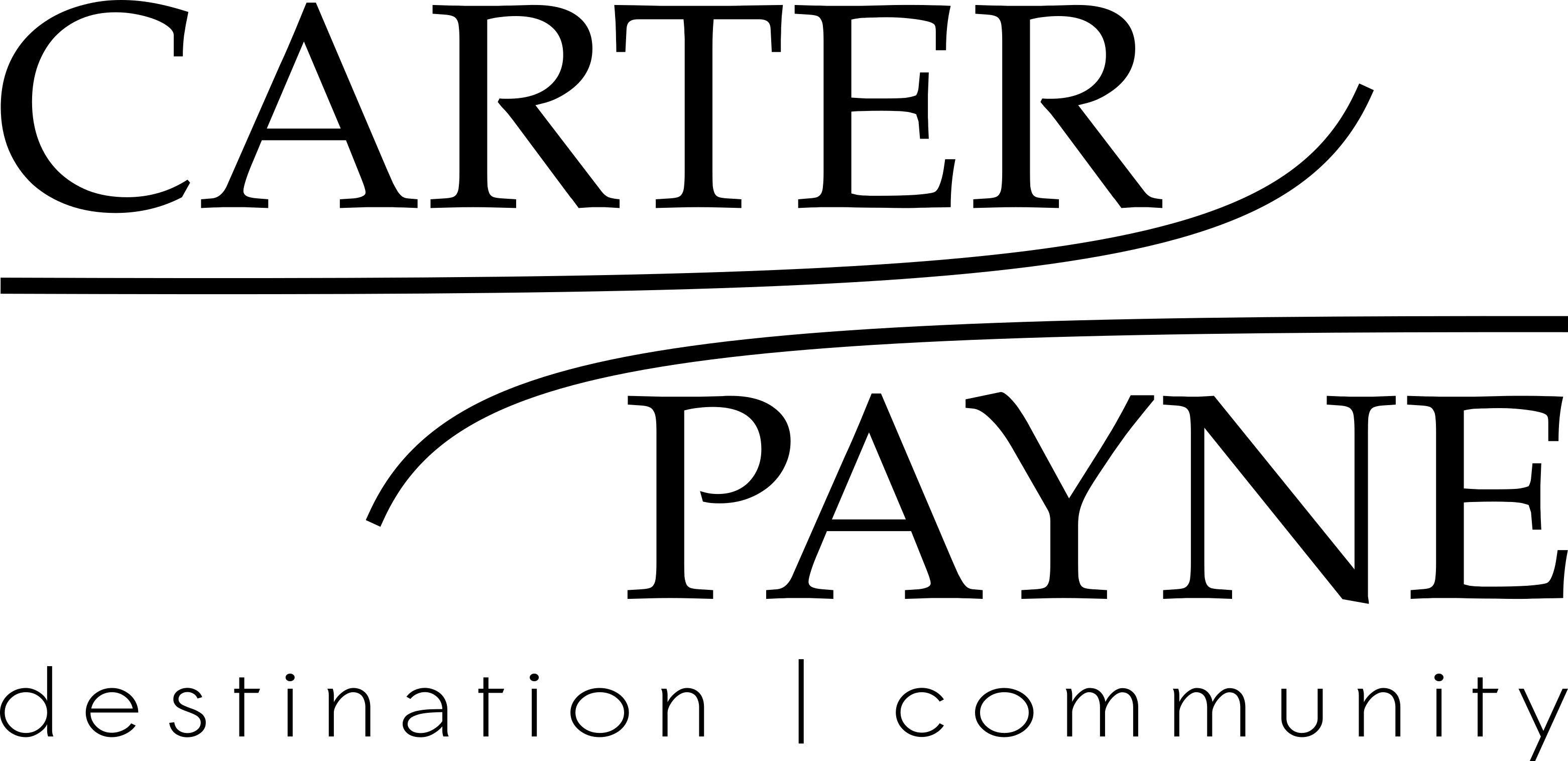 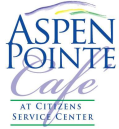 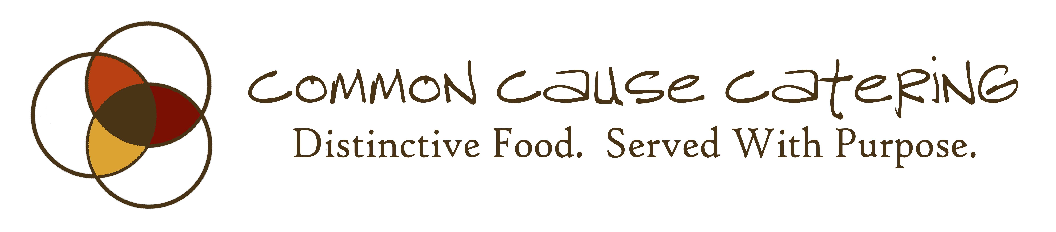 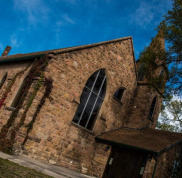 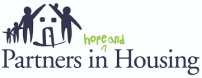 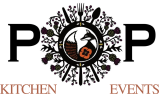 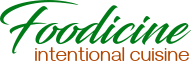 Why we are
impact
Destination Driver
Extended Impact
Sales Tax Generation
PLEDG Contributions
Job Creation
Job Training and Social Enterprise
Community Hub
Garden
Artist in Residence
Gathering Space
Art and History Education
Agri-Education and    Agri-tourism
Sustainability and Stewardship